What colour is it?
What colour is Garfield?
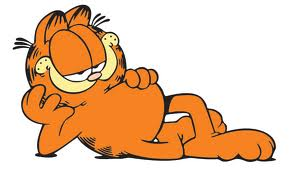 What colour are the smurfs?
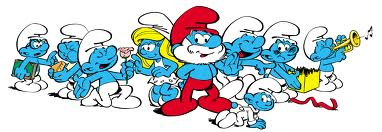 What colour is Jerry?
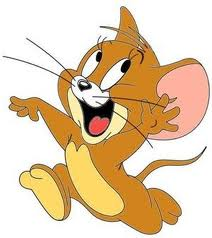 What colour is Shrek?
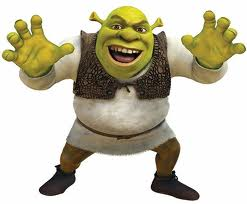 What colour is Gossamer?
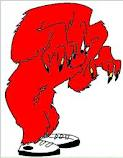 What colour is Bugs Bunny?
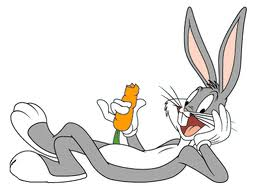 What colour is Kitty?
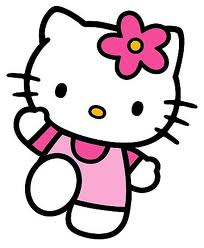 What colour is Fifi La Fume?
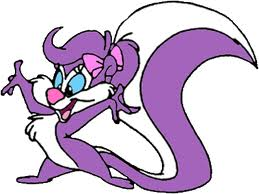 What colour is Babs Bunny?
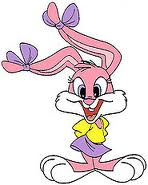 What colour is Titi?
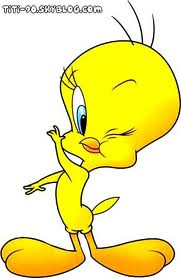 What colour is Stimpy?
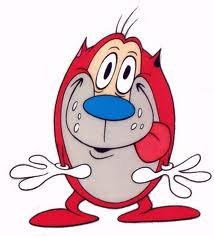 What colour is Nemo?
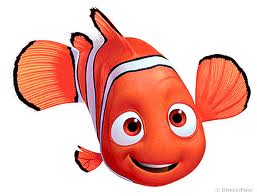 What colour is Bart Simpson?
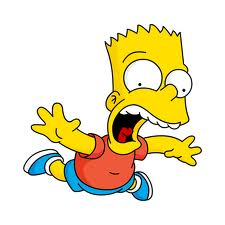 What colour is The Incredible Hulk?
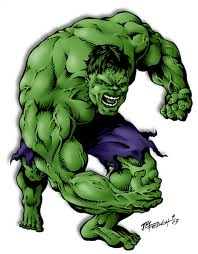 What colour is Wild E. Coyote?
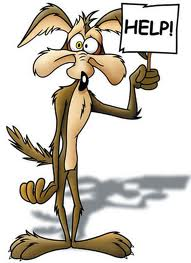 What colour is The Road Runner?
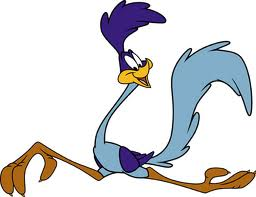 What colour is Daffy Duck?
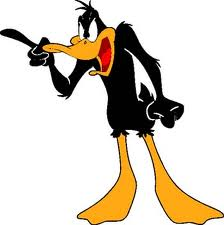 What colour is Dino?
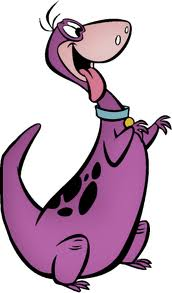 What colour is Taz?
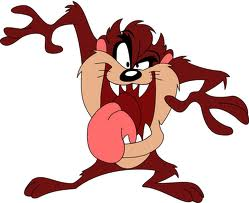